BIKE INFO 14/2017
+ 3 PS, + 2 Nm, -1,8 kg
(bei 4500 U/min |at 4500 rpm)
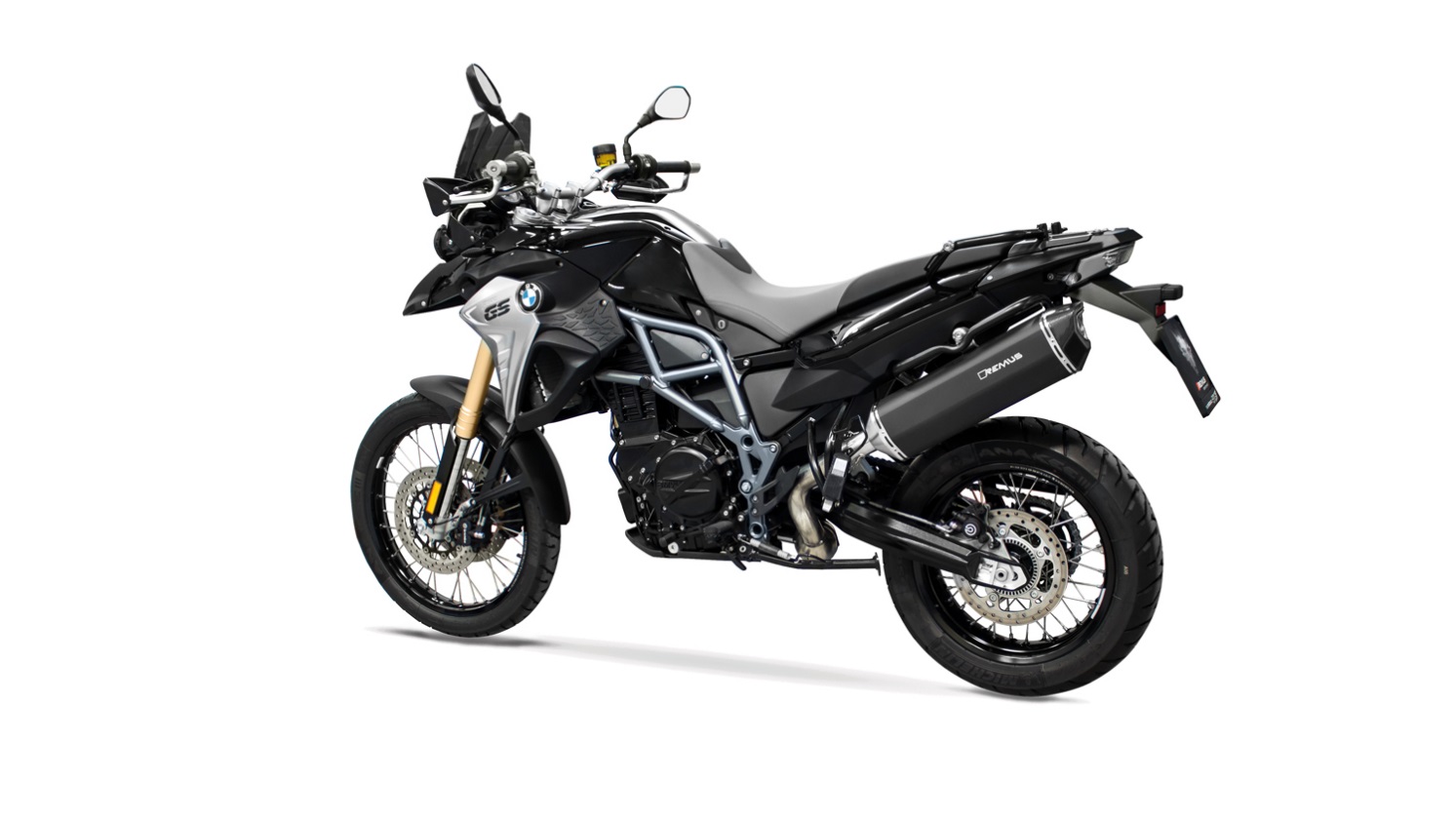 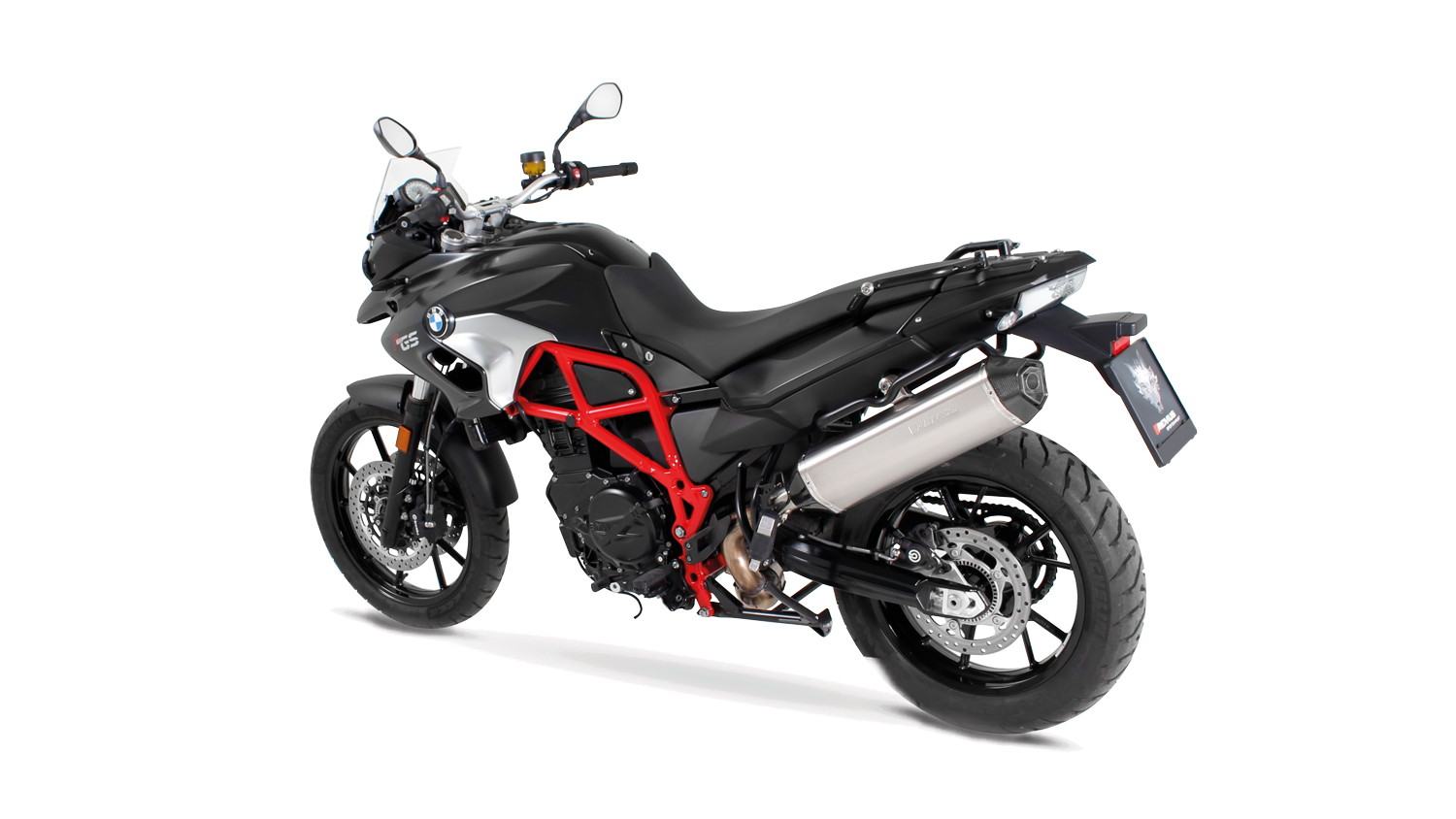 BMW F 800 GS/ F 700 GS Mod. 2017 (Euro 4)
Motorrad / Bike
Slip-on BLACK HAWK
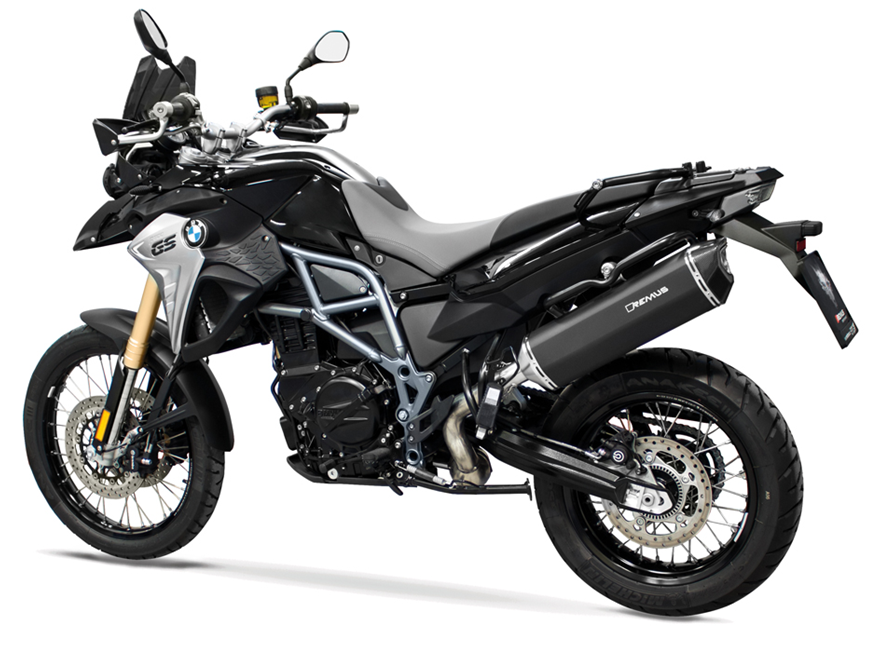 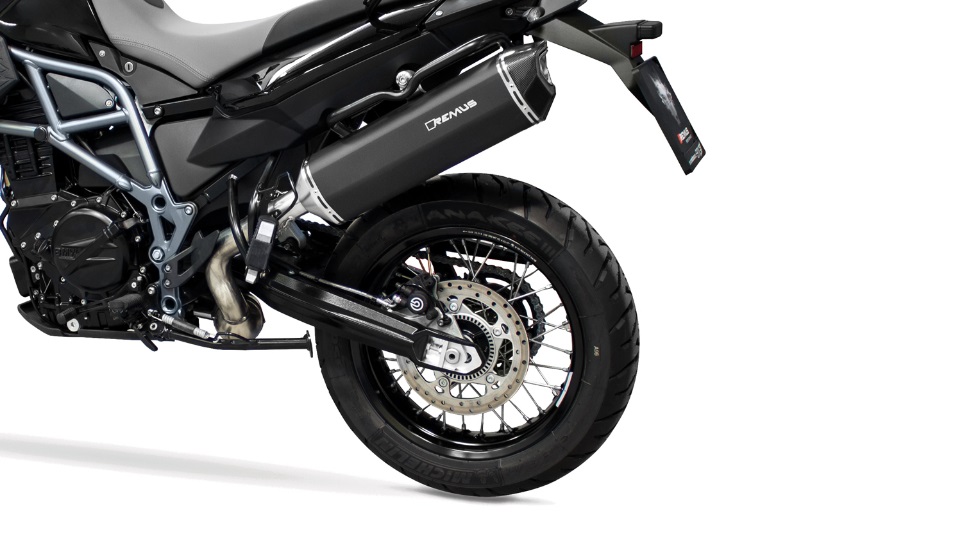 Abbildung kann vom Original abweichen / Picture can deviate from original product
Motorrad / Bike
Slip-on BLACK HAWK
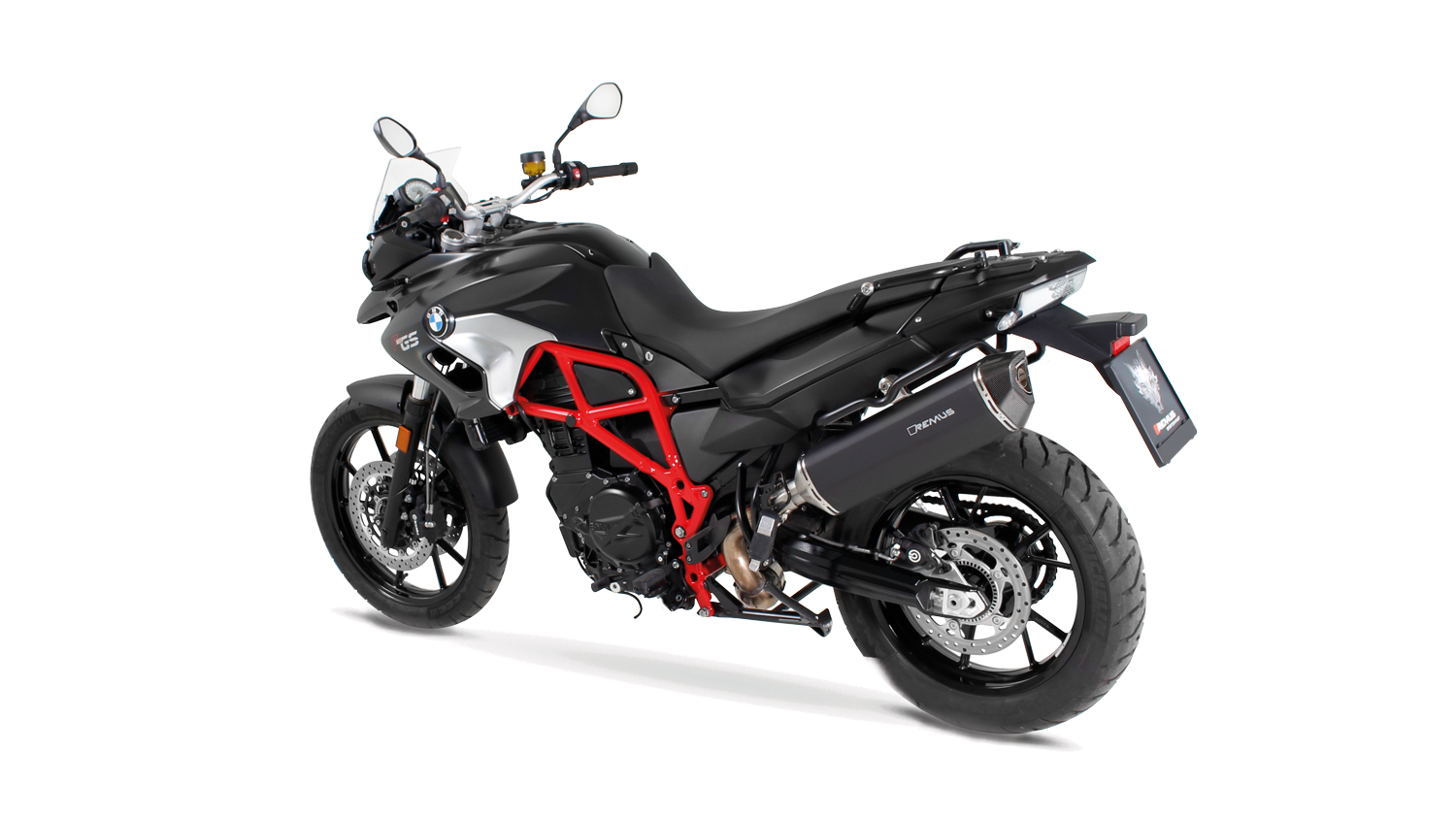 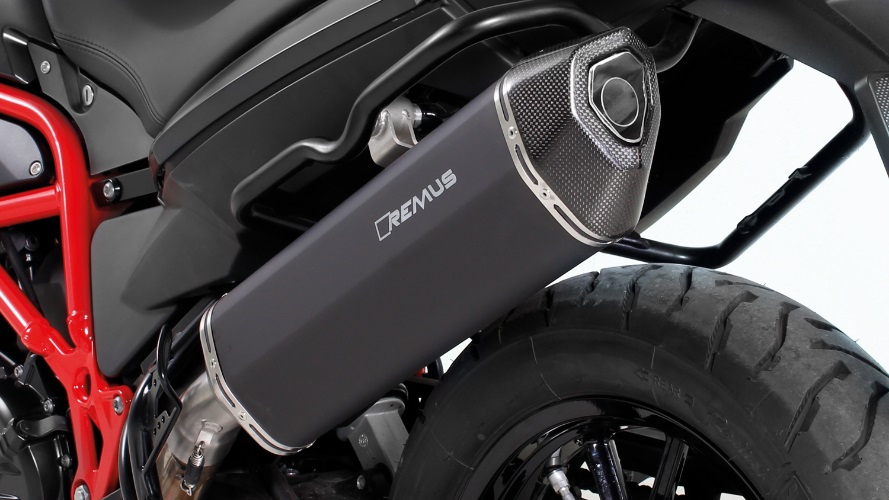 Abbildung kann vom Original abweichen / Picture can deviate from original product
Motorrad / Bike
Slip-on HEXACONE
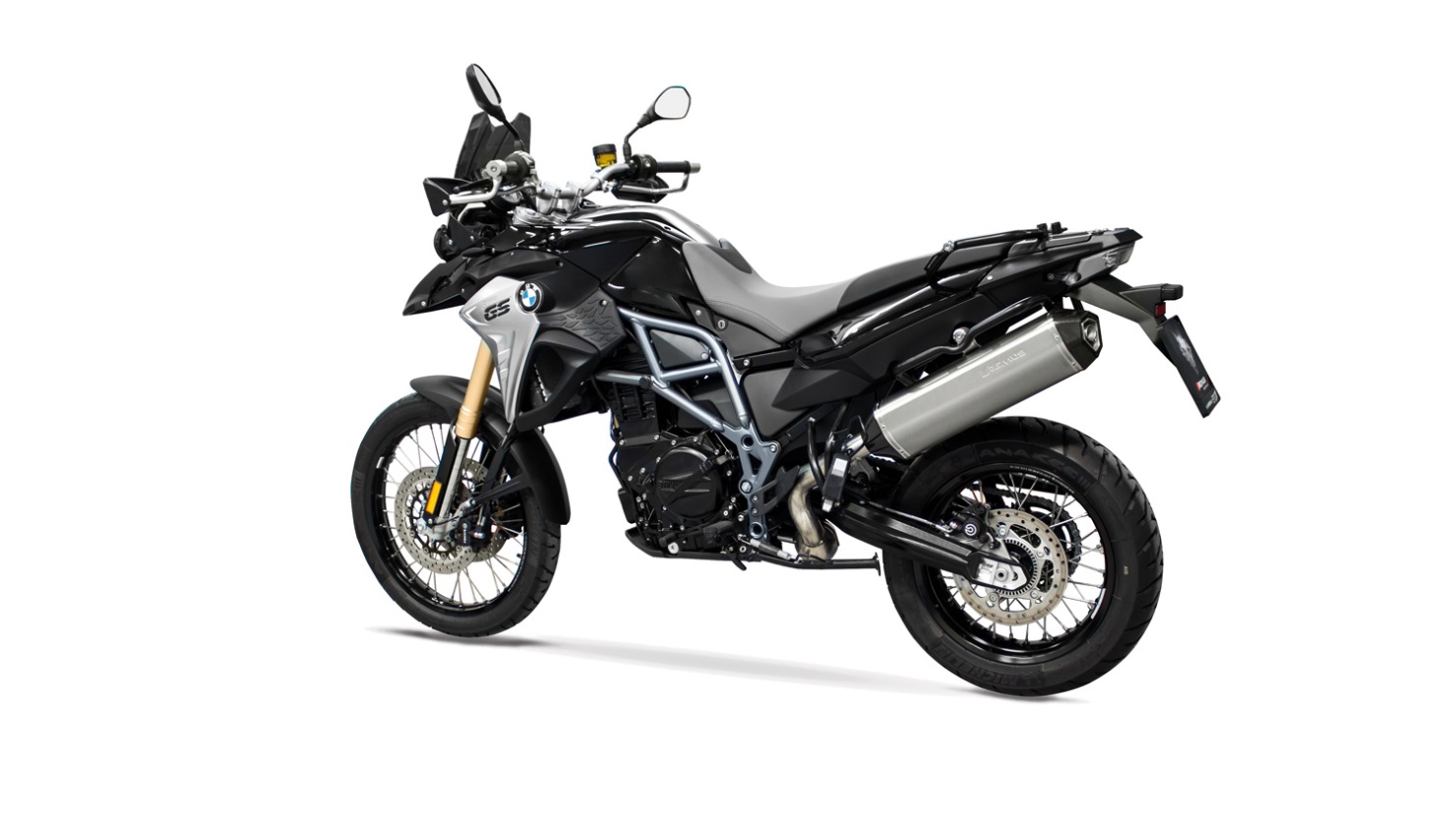 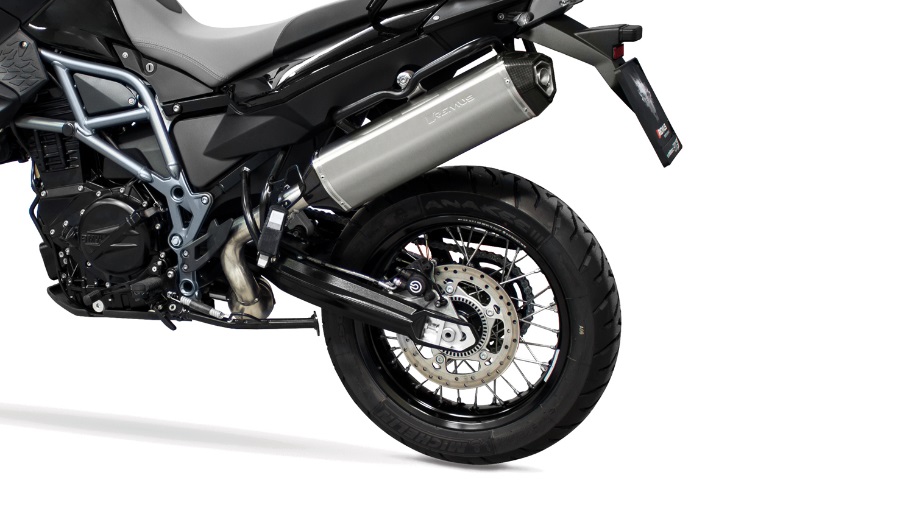 Abbildung kann vom Original abweichen / Picture can deviate from original product
Motorrad / Bike
Slip-on HEXACONE
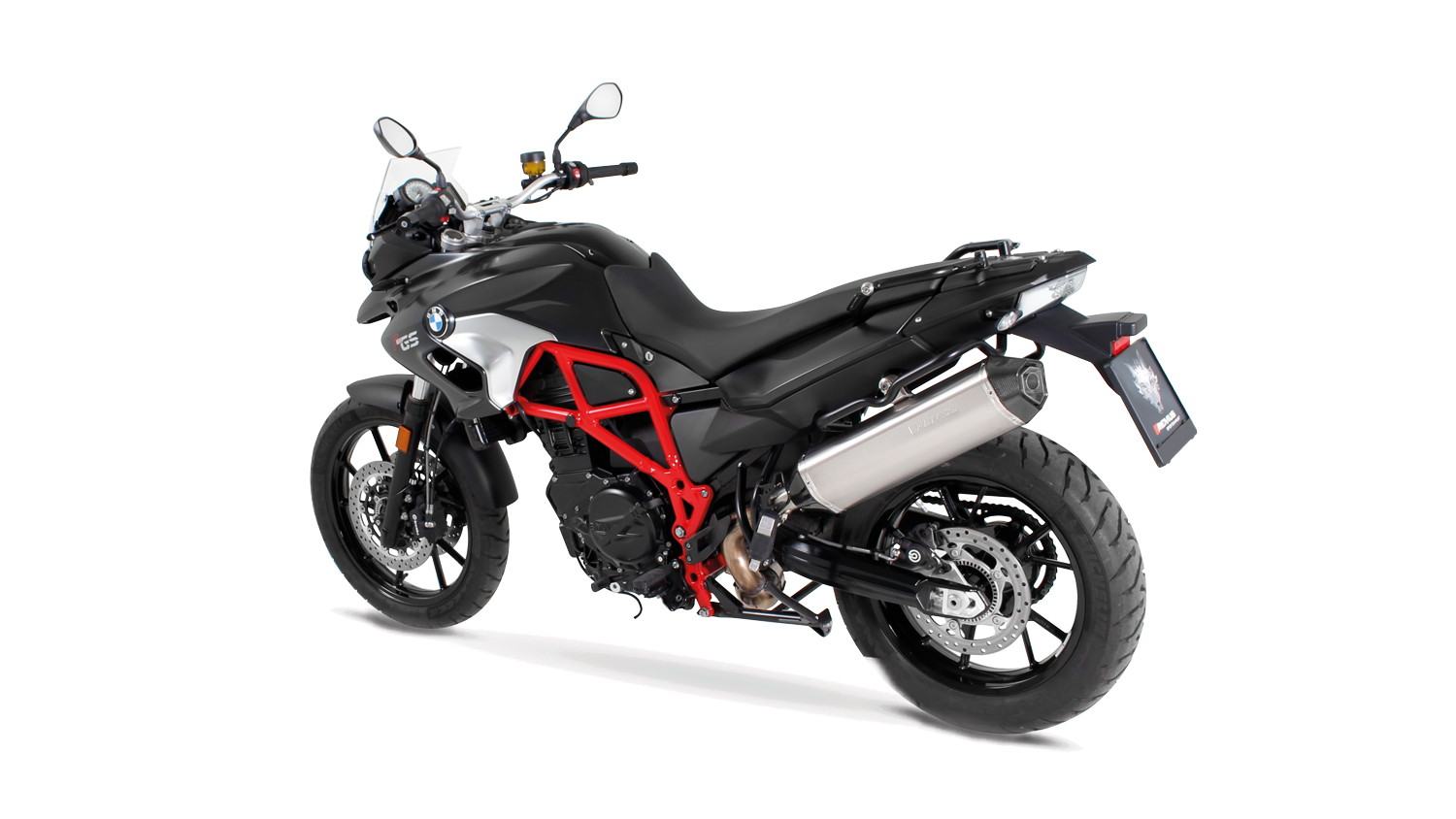 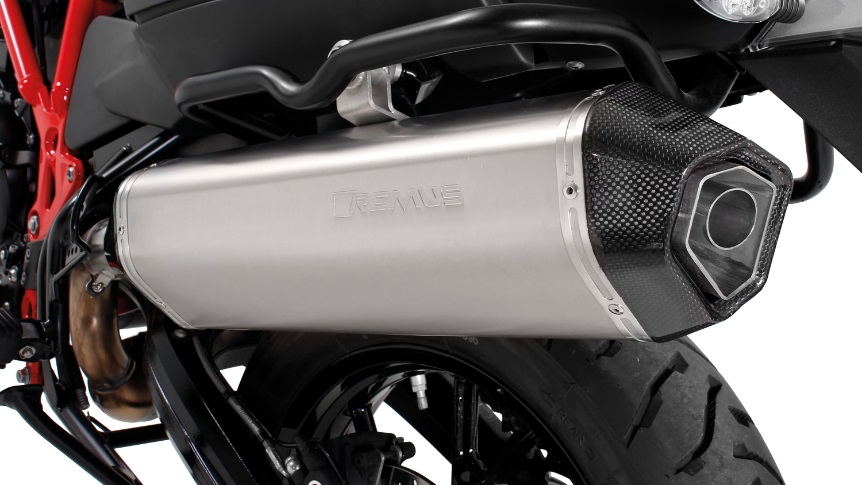 Abbildung kann vom Original abweichen / Picture can deviate from original product
Leistungsdiagramm / Dyno chart
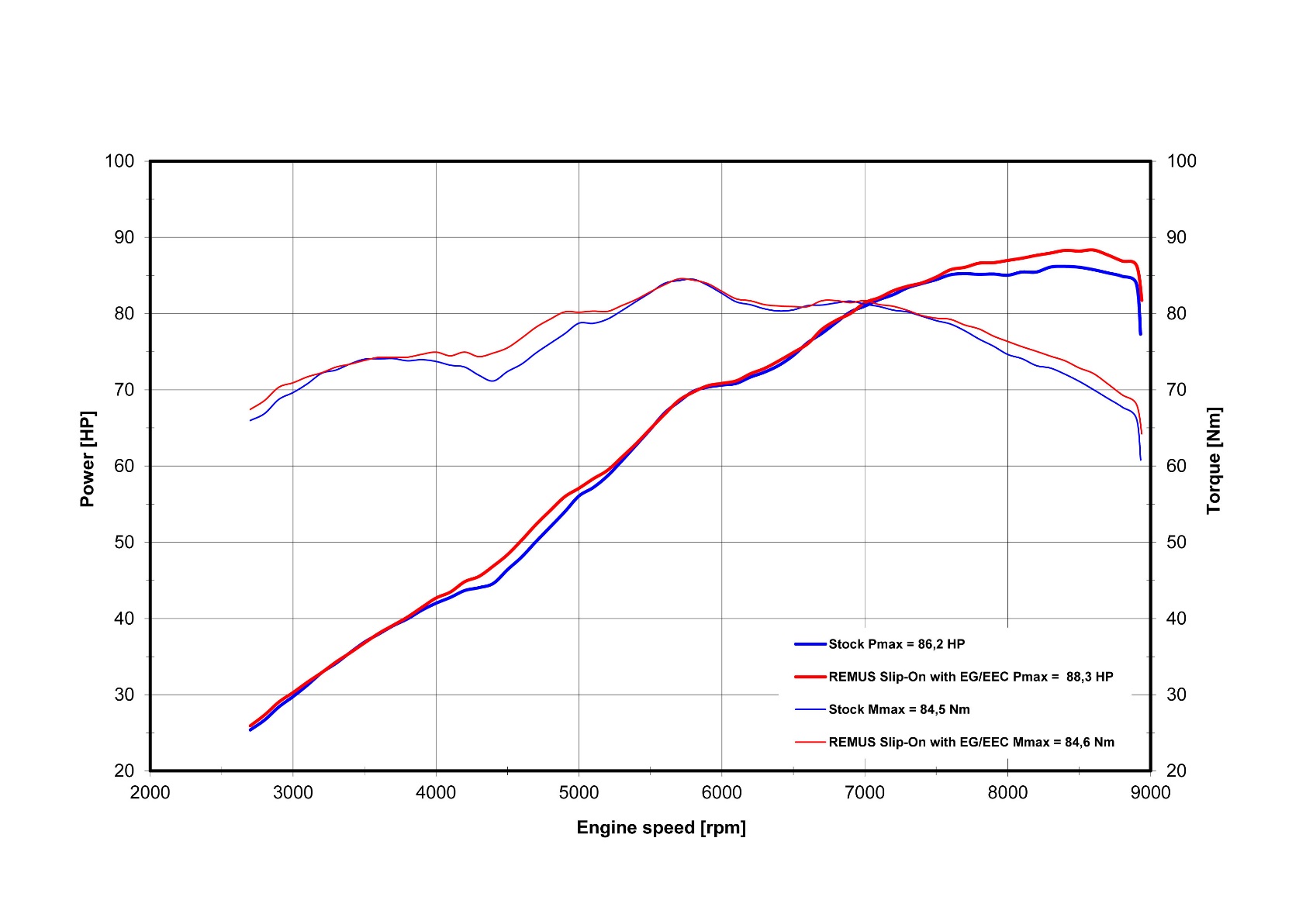 Technische Änderungen und Irrtümer bleiben vorbehalten.
Subject to technical alterations and errors.
Artikelliste im Detail / Partnumbers in detail
Artikelliste / Partnumbers